Nemoci GIT II
Nemoci tenkého a tlustého střeva
Choroby tenkého střeva
anatomicko – fyziologicky – místo vstřebávání živin (cukry, tuky, aminokyseliny, Ca, Fe, žlučové kyseliny, vit. B12)
způsoby vstřebávání – aktivní transport, pasivní difúze, facilitovaná difúze, pinocytóza
motilita tenkého střeva – peristaltická vlna
lymfatický aparát – střevní plaky – obdoba bursy Fabricii – B-lymfocyty, vliv IgA na funkci a odolnost střevní sliznice
Malabsorpční syndrom
porucha trávení (maldigesce) nebo vstřebávání (malabsorpce), vzniká sekundární porucha výživy
klinický obraz - slabost, úbytek hmotnosti, karenční syndromy, chronický průjem
diagnostika  
laboratorně – anémie, sideropenie, hypalbuminemie, hypoproteinemie
toleranční testy – glykemická křivka, hladina vit. B12, křivka železa
enteroklýza, biopsie sliznice tenkého střeva
Malabsorpční syndrom
Intraluminální příčiny (cholestáza, exo. Fuknce pankreatu, žaludeční hypersekrece)
Enterocytární příčiny (polékové, infekce, AI, Celiakie, Whippleova choroba)
Postenterocytární fáze (m.Crohn, amyloidóza,T-lymfom, střevní TBC)
Komplexní příčiny (syn. Bakteriálního přerůstání, sy. Krátkého střeva, endokrynopatie)
Malabsorpční syndrom - léčba
dieta, omezení až vyloučení kritických složek – gliadin, mléko
chemicky definovaná strava – enterální podání
parenterální výživa
substituce vitaminů
enzymatické preparáty
Deficit laktázy
neschopnost trávit mléčný cukr – laktózu
vznik v kterémkoli  věku – po viróze?
příznaky – po požití syrového mléka křeče, nadýmání, průjem
postupně rozvoj karenčních příznaků
při nesnášenlivosti všech mléčných výrobků nutno dohrazovat Ca
Další choroby tenkého střeva
nádory – karcinoid, velmi vzácné
akutní ischemie – infarzace – z důvodu embolie, trombózy, chronické venostázy – stavy předchozí : fi síní, srdeční selhání, hypoxie, hypotenze, abdominální angina
vaskulitida – bolesti v břiše, poruchy pasáže až infarzace, nebezpečí detrakčního syndromu
lymfadenitis mesenterialis – může napodobit appendicitidu, léčba ATB
Choroby tlustého střeva
Dráždivý tračník
Obstipace
Divertikulóza
Ileus
Průjem
Kolitida
Tumory
Dráždivý tračník – colon irritabile
regulační porucha motility tlustého střeva, segmentární spasmy, hypo- a hypermotilita různých úseků
vznik podporuje málozbytková strava, abusus laxativ, antacida, codein
příznaky- ranní debakly, postprandiální průjem, funkční průjem, bolestivé pocity v břiše, intenzita závisí i na psychické zátěži
Colon irritabile II
diagnostika – většinou jasná již z anamnézy (opakované ranní stolice, závislost na psychickém zatížení), nutno vyloučit všechny organické příčiny
režim, dieta, spasmolytika, anxiolytika, krycí směs, někdy deriváty ASA
Zácpa, obstipace
jako příznak 
mechanická – Tu, stenózy, hernie 
endokrinní a metabolická – hypotyreóza, dehydratace, hypokalémie
neurogenní – aganglioza, míšní léze, SM, Parkinsonova choroba
medikamentózní – antacida, anticholinergika, hypotenziva, opiáty, antidepresiva
bolestivé řitní afekce, reflexně podmíněná
Zácpa jako nemoc
útlum defekačního reflexu - časové poměry, kvalita WC, vynechání snídaně, směny, sedavá práce
příznaky - zpočátku nenápadné - plnost, bolesti hlavy, při abusu laxativ irritace střeva, spasticita - paradoxní zhoršení zácpy
diagnostika - anamnesticky, nutno vyloučit další možné příčiny (Tu, hypotyreóza, hypokalémie)CAVE změna charakteru stolice!
Zácpa - léčba
obnovení defekačního reflexu - ráno po probuzení vypít 200-300 ml vlažné vody, poté toaleta, snídaně, čípek a po 15 minutách se pokoušet o vyprázdnění - využití gastrokolického reflexu
dostatek tekutin
režim, dostatek pohybu
masáže břicha
laktulóza - jediné povolené laxans
domnělá zácpa - představa o nutnosti každodenního vyprázdnění
Divertikulóza tračníku
výchlipky sliznice štěrbinami ve svalové vrstvě - nepravé divertikly
vznik - usilovnou peristaltikou při máloobjemové stolici
příznaky - asymptomaticky, divertikulitida, krvácení
diagnostika - endoskopicky, irrigo, nutno pravidelně kontrolovat - nebezpečí vzniku Ca!!
léčba - složení stravy, spasmolytika, při opakovaných krváceních chirugicky
Divertikulóza
Ileus - střevní nepůchodnost
mechanický
 - strangulační (hernie, volvulus, invaginace)
 - obturační (intralum., intra-  extramurální)
neurogenní 
- paralytický - toxický, reflexní, metab.                               
cévní - trombóza, embolie mesent.
smíšený - peritonitida
Ileus II
průběh - sekrety stagnují, vytváří se „třetí prostor“, vede k metabolickému rozvratu, šoku
příznaky - bolest, zvracení, zástava plynů a stolice, dehydratace, hapovolemický šok,            u vysoko uloženého - zvracení žaludečního obsahu se žlučí, u nízko uloženého - „miserere“
fyzikální vyšetření - vzedmuté břicho, bubínkový poklep difuzně, usilovná peristaltika a ztužování kliček u obstrukčního, „hrobové“ ticho u paralytického
Ileus III
diagnostika - nativní RTG břicha vodorovným 
                       paprskem - hladinky
                     - laboratorně - leukocytóza, ionty, 
                       acidobazická rovnováha
diferenciální dg - biliární, renální kolika, pankreatitida, extrauterinní gravidita, pseudoperitonitida diabetická
léčba - paralytický - úprava vnitřního prostředí, 
            nasogatrická sonda, syntostigmin
          - mechanické a cévní - chirurgicky
Průjem - diarrhoe I
zvýšení počtu stolic, zřídnutí konzistence
sekreční průjem -  aktivní vylučování vody do střevního lumen, neutichá při lačnění
osmotický průjem - obsah střeva je hyperosmolární a nasává tekutinu z tkání do střevního lumen, při lačnění ustává
kombinace
Průjem II
etiologie 
	enterotoxikózy 
	akutní infekční průjmy
	stavy napodobující akutní infekční průjmy
	subakutní
	chronické nebo recidivující průjmy
Nejčastější původci střevních nákaz v ČR
Průjem III
léčba úvodní - rehydratace,  úprava vnitřního hospodářství, dieta - černý čaj, rýžový, mrkvový odvar, 3 dny staré housky, banán, marmeláda, šunka, máslo
léčba medikamentózní  
střevní desinficiencia (Endiaron, Ercefuryl)
zpomalení peristaltiky (Reasec, Imodium)
Záněty tlustého střeva
primární - proktokolitida, colitis regionalis
sekundární - ischemická, postiradiační, při divertikulitidě
Ischemická kolitida
stenóza a. mesenterica sup. nebo inf., hranicí povodí je lienální flexura - zde nejčastěji poruchy prokrvení
embolie, trombóza -infarzace střeva, nekróza
inkompletní uzávěr - AS, snížení min. výdeje
příznaky - bolesti obvykle v levém boku, průjem s příměsí, někdy jako NPB
diagnostika - endoskopie, Doppler, angiografie
léčba - chirurgická, ATB, normalizace cirkulace
Ischemická kolitida
Další záněty tračníku
Crohnova kolitida – IBD, projevy Crohnovy nemoci na tlustém střevě – vzácnější
Ulcerózní kolitida- IBD
iradiační kolitida - akutní reakce na ozáření, může přejít do chronicity - tenesmy a průjmy i několik let po ukončení terapie, poruchy vstřebávání minerálů, živin
pseudomembranózní kolitida - obávaná komplikace  při léčbě ATB, ale i při celkově špatném stavu, vyvolává Clostridium difficile - léčba - Vancomycin p.o.
Nádory tlustého střeva
benigní - polypy - prominence sliznice do lumina (přisedlý, stopkatý)
histologicky - hyperplastické, adenom - působí obtíže - krvácení tenesmy, mohou maligně metaplázovat
postup - opakované kontroly kolonoskopické, snesení polypů, histologická kontrola
Gardnerův syndrom, Peutz-Jeghersův syndrom - dědičná adenomatóza tračníku - 100% prekanceróza
Polyp tračníku
Kolorektální karcinom
nejčastější karcinom v našich zemích
60-70% v rektosigmoideu
60% rektálních palpovatelných prstem
etiologie - kancerogeny v potravě, čím upravenější strava, tím více Ca tračníku
příznaky - změna charakteru stolice!!!
vzestupný tračník - anemizace, okultní krvácení
sestupný tračník - subileózní stav, krvácení zřetelnější
Kolorektální Ca
Lokalizace nádorů dle četnosti levý tračník – 64 %; 
rektum – 30 %;
sigmoideum – 26 %;
colon descendens – 8 %;
colon transverzum – 13 %;
colon ascendens – 9 %;
caecum – 14 %.
Kolorektální CA
Kolorektální CA
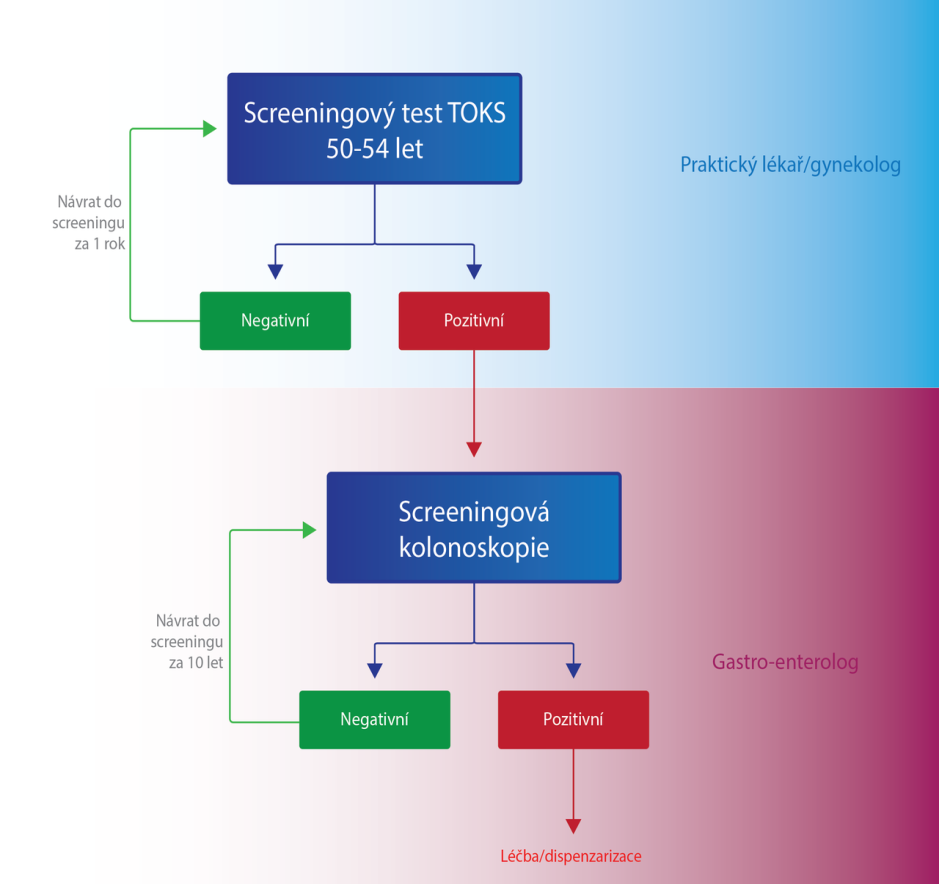 Kolorektální CA
Hemoroidy
vnitřní -větévky arterie, proto krvácení častěji a více, může vést až k anemizaci, prolabují
vnější - rozšíření análních žil, krvácení řidčeji, více trombotizují nebo se zanítí
léčba - péče o řídkou stolici, omývání po stolici, masti, čípky, celková léčba venotoniky
Karcinoid
benigní, ale progredující nádor na tenkém střevě, ale i na mnoha jiných místech, produkuje serotonin - biogenní ami, pomalý průběh
příznaky - záchvatovité vzestupy TK s výsevem prchavého exantému na horní polovině těla
diagnostika - sběr moči na HIOK, CT angiografie, enteroklýza
léčba - chemoterapie, interferon, 5-FU, streptozocin
IBD
Jedná se o chronická zánětlivá onemocnění trávicího traktu, která bývají provázena bohatými extraintestinálními příznaky
 Obě choroby začínají v dětství nebo během dospívání a jejich etiologie je nejasná.
Incidence a prevalence nespecifických střevních zánětů v posledních letech stoupá, 20-30 % pacientů jsou děti do 18 let.
M.Crohn
chronické zánětlivé onemocnění s granulomatózní reakcí postihující nejčastěji terminální úsek ilea
etiologie – genetické vlivy, autoimunitní vlivy 
postihuje segmenty střeva formou aftózních vředů, stenóz
často vznikají ileózní stavy, píštěle
nejčastěji operovaná část populace
M.Crohn
příznaky chronické – vleklý průjem, tendence k tvorbě píštělí, kloubní projevy, iridocyklitida, sakroileitida, erytema nodosum
příznaky akutní – bolest stálá nebo kolikovitá, teploty, subileózní stav, podoba s appendicitidou
diagnostika – laboratorně FW, anémie, sideropenie, RTG – enteroklýza, biopsie
léčba – desinfekce střeva, spasmolytika, sulfasalazin, kortikoidy, imunosuprese, zpomalení peristaltiky Reasec, Imodium
IBD
Mukózní postižení ilea při m. Crohn
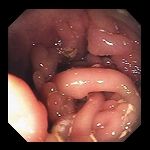 Pseudopolypy při m.Crohn
Ulcerózní kolitis
hemoragicko-hnisavý až ulcerózní zánět sliznice a submukózy konečníku a přilehlé části colon (proctocolitis, popř. celého colon – pancolitis, nikdy nejsou změny v tenkém střevě). 20 % pacientů je diagnostikováno před dvacátým rokem života
UC
Gastrointestinální příznaky: 
průjmy s krví; bolesti podbřišku v souvislosti s defekací; tenesmy (bolestivé nucení na stolici, po defekaci přetrvává pocit nucení).[1]
Podle lokalizace rozlišujeme dva základní syndromy:  rektální syndrom – tenesmy (nutkavý pocit na stolici s defekací malého množství stolice nebo hlenu s krví); kolitický syndrom – křečovité bolesti břicha s vodnatými průjmy s příměsí krve a hlenu, ztráty albuminů.
Extraintestinální manifestace: Jsou podstatně méně časté než u Crohnovy choroby. Patří mezi ně: artralgie, erythema nodosum, pyoderma gangrenosum
IBD
IBD
Děkuji za pozornost!